Check-InReview: Compiler Overview
What is an example of an input to a C compiler that would cause a lexical analysis error?




What is an example of an input to a C compiler that would cause a syntactic analysis error?
1
AdministrivaHousekeeping
Project 1
Out tonight
Add Flex rules for our language
Might want to find a project partner!
2
AdministrivaHousekeeping
What should we call our language?
3
Survey ResultsHousekeeping
Flipped Wednesdays?
4
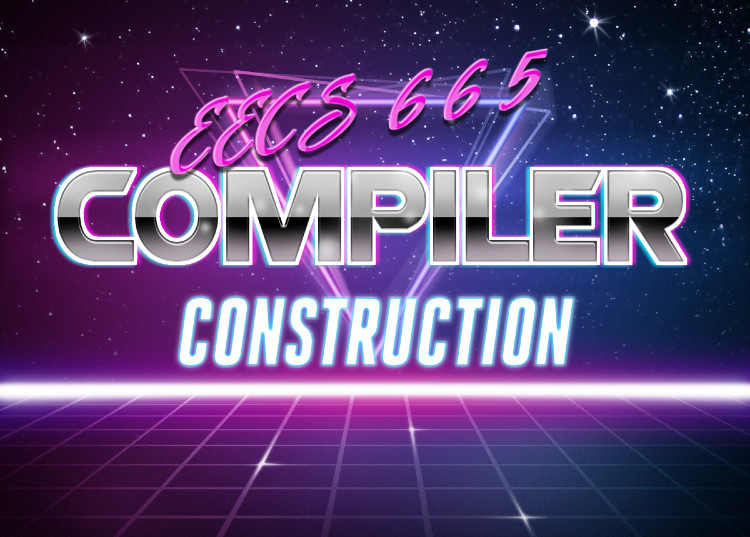 KU | EECS 665 | Drew Davidson
2 – Implementing Scanners
5
Compiler ConstructionProgress Pics
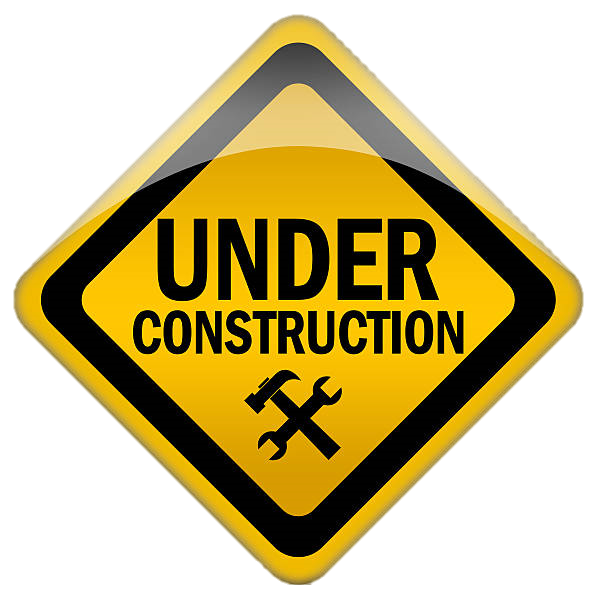 Scanner
Lexical analysis
Currently working on lexical analysis concepts
Convert the character stream from the user into the token stream (the “words” of the programming language)
Parser
Syntactic analysis
Semantic analysis
Intermediate code generation
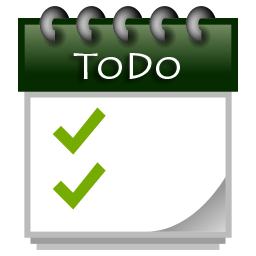 IR optimization
Final Code generation
Final code optimization
6
Last TimeReview: Compiler Overview
Introduced a definition of a compiler and its workflow
Used RegExs to specify languages of tokens
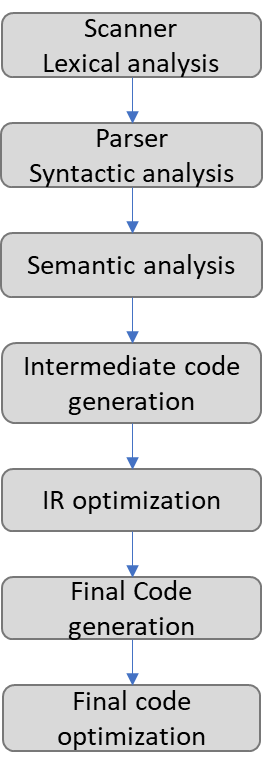 You Should Know

The phases of the compiler and what each step does
What errors the various phases catch
How to specify a token’s lexemes with a regex
Token
Integer Literal
RegEx
0|(1|2|…|9)(0|1|…|9)*
7
This TimeLecture Outline – Implementing Scanners
From lexical definition to lexical recognition
8
Why the Regex Makes a Good Lexical SpecificationLecture Outline – Implementing Scanners
Closed under…
Concatenation
Union
Repetition
Complementation
…and more!
Equivalent to DFAs
By Construction!
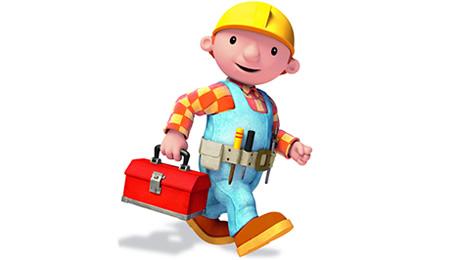 9
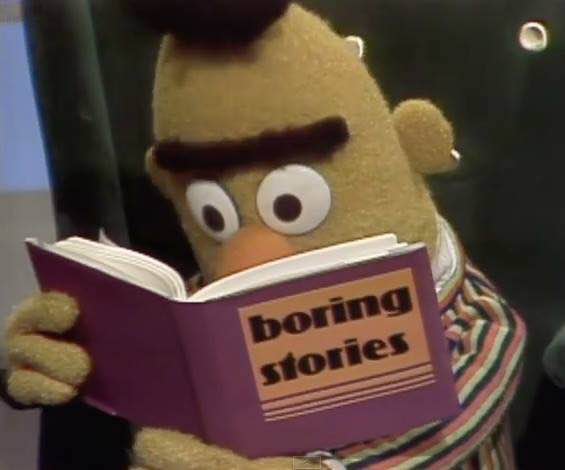 This matters for implementation!
10
DFAs: Easy to ImplementRegEx Properties
DFA (Graph Depiction)
x
S
A
D
x,y
D
DFA (Array Implementation)
DFA (Successor Notation)
Row: current state
Column: transition symbol
Cell: next state
<Current state>,<Transition symbol> = <next state>
S,x = A

A,x = D

A,y = D
11
Lecture OverviewLecture 2 – Implementing Scanners
Walk through the translation process formally
RegEx
DFA
Thompson’s
Construction
Algorithm
Rabin-Scott 
Powerset 
Construction
12
Key ConceptThompson’s Construction Algorithm
Use an expression tree:
Leaf: atomic operand
Branch: operations joining subtrees
Expression Tree Examples
RegEx
Arithmetic Expression
a|b*
Expression Tree
Arithmetic Expression Tree
|
+
low precedence 
operators shallow 
in the tree
a
*
1
+
NOTE:
high precedence 
operators deep 
in the tree
4
b
2
3
13
Thompson’s Construction IntuitionThompson’s Construction Algorithm
Two-Step Process:
Break the RegEx down to the simplest units with “obvious” FSMs (i.e. expression tree leaves)
Combine the sub-FSMs according to operator rules (i.e. expression tree branch rules)
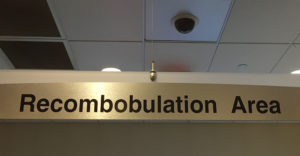 Recombobulate the Regex into an FSM piecewise
14
Thompson’s Construction Alg.Build the RegEx Tree | Replace nodes bottom-up
concat
(c|d|b)*
|
*
a
|
c|d|b
d|b
c
|
Apply rules bottom up:
- convert leaf nodes (RegEx operands) to DFAs
- combine branch nodes (RegEx operators) per operator
b
d
15
Thompson’s Construction Alg.Build the RegEx Tree | Replace nodes bottom-up
concat
(c|d|b)*
|
*
a
|
c|d|b
a
SA
SE
d|b
c
|
c
SC
A
A
A
A
A
A
E
C
D
B
Apply rules bottom up:
- convert leaf nodes (RegEx operands) to DFAs
- combine branch nodes (RegEx operators) per operator
b
d
d
b
SD
SB
16
Thompson’s Construction Alg.Build the RegEx Tree | Replace nodes bottom-up
concat
(c|d|b)*
|
*
|
c|d|b
a
SA
SE
d|b
|
c
a
SC
A
SA
A
A
A
A
A
A
C
D
B
E
S
L
d
b
E
SE
SD
SB
17
Thompson’s Construction Alg.Build the RegEx Tree | Replace nodes bottom-up
concat
(c|d|b)*
a
*
A
SA
S
L
|
c|d|b
E
SE
d|b
|
c
SC
A
A
A
C
D
B
d
b
SD
SB
18
Thompson’s Construction Alg.Build the RegEx Tree | Replace nodes bottom-up
concat
(c|d|b)*
a
*
A
SA
S
L
|
c|d|b
E
SE
d|b
c
d
SC
D
SD
A
A
C
M
S
b
B
SB
19
Thompson’s Construction Alg.Build the RegEx Tree | Replace nodes bottom-up
concat
(c|d|b)*
a
*
A
SA
S
L
|
c|d|b
E
SE
c
SC
C
d|b
c
d
A
SC
d
N
D
SD
A
SA
S
A
A
C
M
S
M
SM
b
b
B
SB
E
SE
20
Thompson’s Construction Alg.Build the RegEx Tree | Replace nodes bottom-up
concat
(c|d|b)*
a
*
A
SA
S
L
c
E
SE
SC
C
A
d
N
A
SA
S
M
SM
b
E
SE
21
Thompson’s Construction Alg.Build the RegEx Tree | Replace nodes bottom-up
concat
(c|d|b)*
a
*
A
SA
S
L
c
E
SE
SC
C
A
d
N
A
SA
S
M
SM
b
E
SE
22
Thompson’s Construction Alg.Build the RegEx Tree | Replace nodes bottom-up
concat
(c|d|b)*
a
*
A
SA
S
c|d|b
E
SE
c
SC
C
A
N
c
d
SC
C
N
D
SD
S
d
M
A
SM
SA
S
SN
A
A
L
O
b
M
B
SB
SM
b
E
SE
23
Thompson’s Construction Alg.Build the RegEx Tree | Replace nodes bottom-up
concat
(c|d|b)*
c
a
A
SC
C
SA
N
d
S
D
SD
S
SC
E
SE
M
SM
b
B
SB
A
A
L
O
24
Thompson’s Construction Alg.Build the RegEx Tree | Replace nodes bottom-up
concat
(c|d|b)*
c
a
A
SC
C
SA
N
d
S
D
SD
S
SC
E
SE
M
SM
b
B
SB
A
A
L
O
25
Thompson’s Construction Alg.Build the RegEx Tree | Replace nodes bottom-up
concat
(c|d|b)*
c
a
A
SC
C
SA
N
L
d
S
D
SD
SO
SC
E
SE
M
SM
b
B
SB
A
O
26
Thompson’s Construction Alg.Build the RegEx Tree | Replace nodes bottom-up
c
SC
C
N
a
A
SA
d
D
SD
L
SO
SC
S
M
SM
E
SE
b
B
SB
A
O
27
Thompson’s Construction: Side-NoteBuild the RegEx Tree | Replace nodes bottom-up
The FSMs produced by Thompsons Construction are a little bit messy!
Clearly less efficient than what we would do by hand
Designed for ease of proofs 
In practice, it’s easy to minimize FSMs later
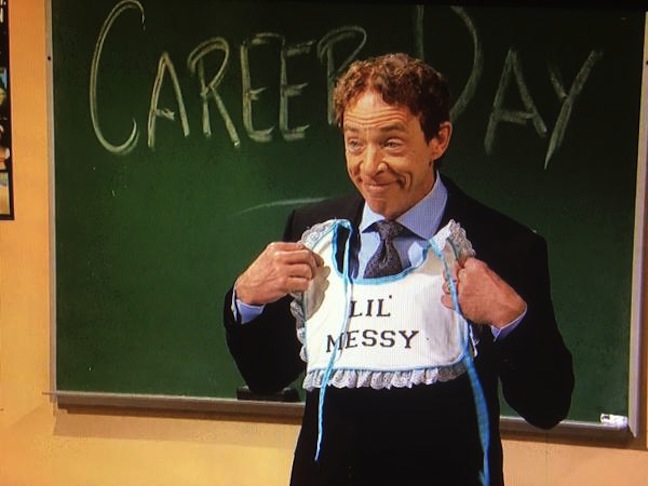 28
From RegEx to DFALecture 2 – Implementing Scanners
RegEx
DFA
Thompson’s
Construction
Algorithm
Rabin-Scott 
Powerset 
Construction
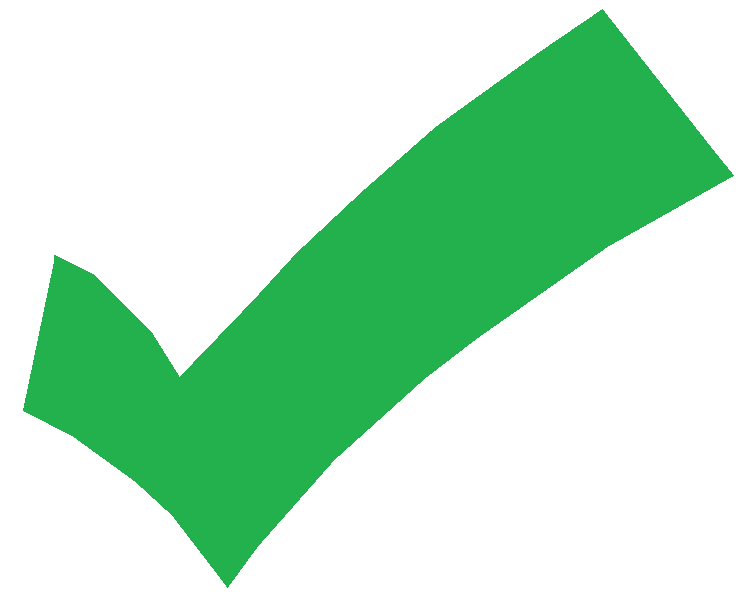 29
Observation: You never see an epsilon in the input
Consuming a character means taking a “chain” of zero-or-more 𝜀-edges then a real character edge
Algorithm Intuition: cut out the middleman
Replace all “chains” with a direct real-character edge
Input: a
S
S
2
1
a
3
2
b
b
a
a
a
S
S
4
3
30
31
6
S
C
3
x
4
1
x
x
x
x
5
2
32
Copy all states from N to N’
6
6
S
S
C
3
C
3
x
4
1
4
1
x
x
x
5
2
x
5
2
33
6
6
S
S
S
C
3
C
3
x
4
1
4
1
x
x
x
5
2
x
5
2
34
6
6
S
S
S
C
3
C
3
x
4
1
x
4
1
x
x
x
x
5
2
x
5
2
35
6
6
S
S
S
C
3
C
x
3
x
x
4
1
x
4
1
x
x
x
5
2
x
5
2
36
6
No edges out of 6!
6
S
S
S
C
3
C
x
3
x
4
1
x
4
1
x
x
x
5
2
x
5
2
37
6
6
S
S
S
C
3
C
x
3
x
x
4
1
x
x
4
1
x
x
x
x
x
5
x
2
x
5
2
38
Can also remove unreachable “useless” state
6
6
=
S
S
S
C
3
C
x
3
x
x
4
1
x
x
4
1
x
x
x
x
x
5
x
2
x
5
2
39
6
6
S
S
S
C
3
x
C
3
x
x
4
1
x
4
1
x
x
x
x
x
x
x
5
x
5
2
2
40
From RegEx to DFALecture 2 – Implementing Scanners
RegEx
DFA
Thompson’s
Construction
Algorithm
Rabin-Scott 
Powerset 
Construction
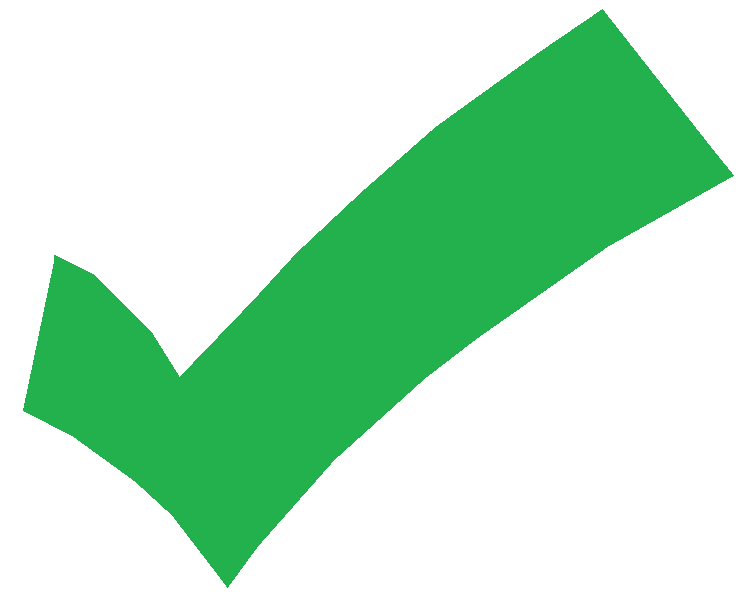 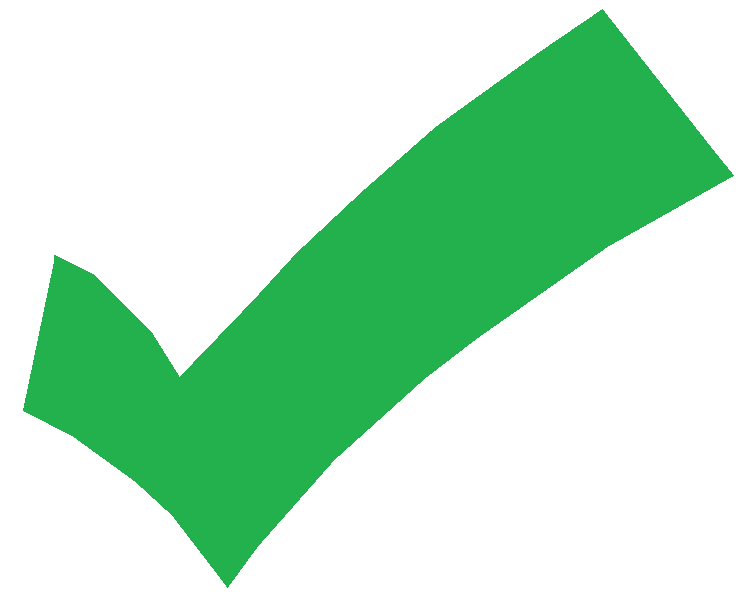 41
Recall: NFA Matching ProcedureRabin-Scott Powerset construction
Successor
set of
states
NFA can “choose” which transition to take
Always moves to states that leads to acceptance (if possible)
Simulate set of states the NFA could be in
If any state in the ending set is final, string accepted
R,x = {D}
S,x = {S,A}
R,y = {D}
S,y = {S}
D,x = {}
A,x = {R}
D,y = {}
A,y = {R}
NFA
x
x,y
x,y
S
A
R
D
D
x,y
x
Input String
x
x
y
position
0
1
2
3
4
S
S
S
possible
states
S
A
S
A
A
R
D
R
42
D
From Successors to Powerset DFARabin-Scott Powerset Construction
R,x = {D}
D,x = {}
S,x = {S,A}
A,x = {R}
R,y = {D}
D,y = {}
S,y = {S}
A,y = {R}
y
D
{S,D}
x
{S}
{S,A}
{S,A, R}
{A,R,D}
{S,A,R,D}
{A,R}
D
{S,D}
{S,R}
{S,A,D}
{S,R,D}
{S,D}
{S,A,D}
{S,D}
{A,D}
{S,D}
x,y
{R}
{A}
x,y
{R,D}
{D}
43
From Successors to Powerset DFARabin-Scott Powerset Construction
R,x = {D}
D,x = {}
S,x = {S,A}
A,x = {R}
R,y = {D}
D,y = {}
S,y = {S}
A,y = {R}
{S,A}, x
=   S,x  U  A,x
= {S,A} U {R}
= {S,A,R}
y
D
{S,D}
x
x
{S}
{S,A}
{S,A, R}
{A,R,D}
{S,A,R,D}
{A,R}
D
{S,D}
{S,R}
{S,A,D}
{S,R,D}
{S,D}
{S,A,D}
{S,D}
{A,D}
{S,D}
x,y
{R}
{A}
x,y
{R,D}
{D}
44
From Successors to Powerset DFARabin-Scott Powerset Construction
R,x = {D}
D,x = {}
S,x = {S,A}
A,x = {R}
R,y = {D}
D,y = {}
S,y = {S}
A,y = {R}
{S,A}, y
=   S,y  U  A,y
=  {S}    U    {R}
= {S,R}
y
D
{S,D}
x
x
x
{S}
{S,A}
{S,A, R}
{A,R,D}
{S,A,R,D}
y
{A,R}
D
{S,D}
{S,R}
{S,A,D}
{S,R,D}
{S,D}
{S,A,D}
{S,D}
{A,D}
{S,D}
x,y
{R}
{A}
x,y
{R,D}
{D}
45
From Successors to Powerset DFARabin-Scott Powerset Construction
R,x = {D}
D,x = {}
S,x = {S,A}
A,x = {R}
R,y = {D}
D,y = {}
S,y = {S}
A,y = {R}
y
x
D
{S,D}
x
x
x
{S}
{S,A}
{S,A, R}
{A,R,D}
{S,A,R,D}
x
y
y
y
x
x
{A,R}
D
x
{S,D}
{S,R}
{S,A,D}
{S,R,D}
{S,D}
{S,A,D}
y
y
{S,D}
{A,D}
{S,D}
x,y
{R}
{A}
x,y
{R,D}
{D}
46
Exponential State CountRabin-Scott Powerset Construction
How may states might the DFA have? 
2|Q|
Why 2|Q|?
D
S
A
x
S
A
D
x,y
D
0
0
0
{}
0
0
1
{D}
0
1
0
{A}
x,y
1
0
0
{S}
0
1
1
{A,D}
1
1
0
{S,A}
1
0
1
{S,D}
1
1
1
{S,A,D}
47
From RegEx to DFALecture 2 – Implementing Scanners
RegEx
DFA
Thompson’s
Construction
Algorithm
Rabin-Scott 
Powerset 
Construction
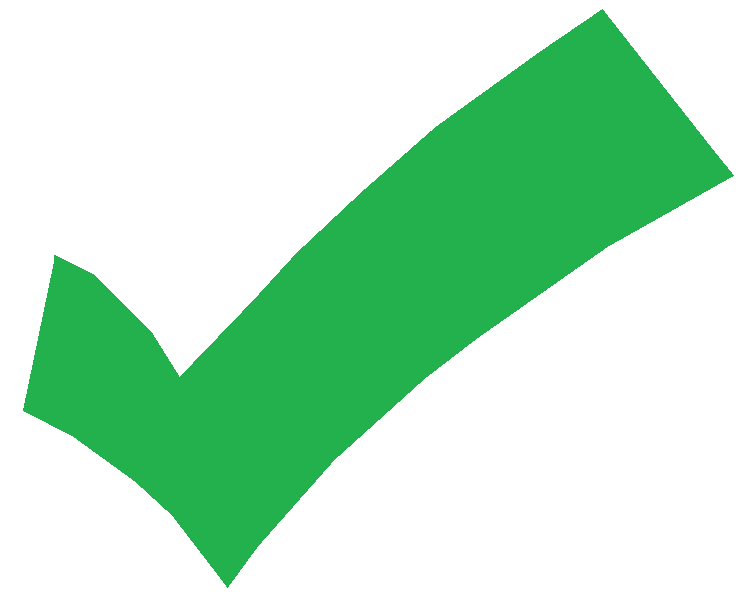 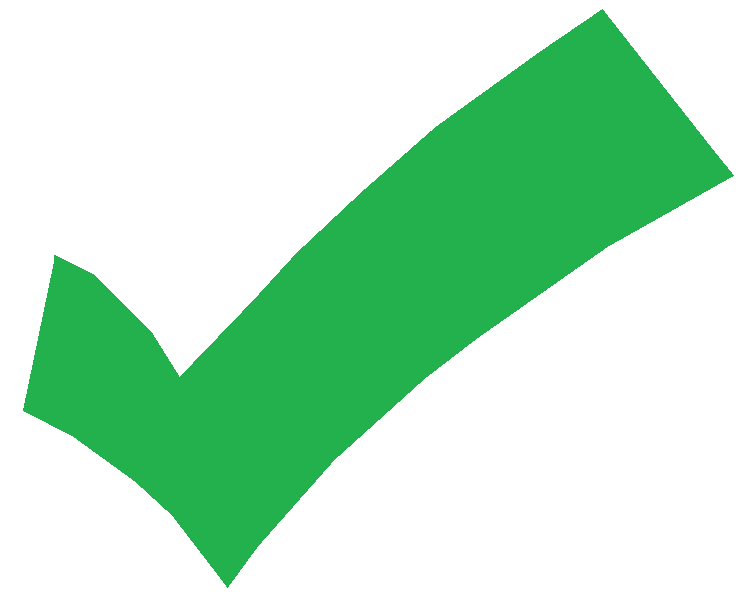 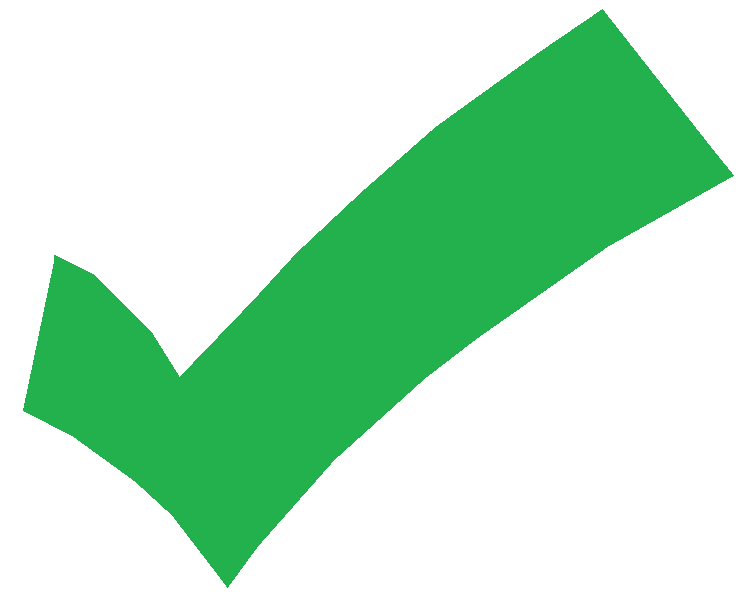 DONE!
… or are we?
48
input string
Finite automata only check for language membership of a string (recognition)
The Scanner needs to
Break the input into many different tokens
Know what characters comprise the token
int a; b = 3 + 2;
DFA
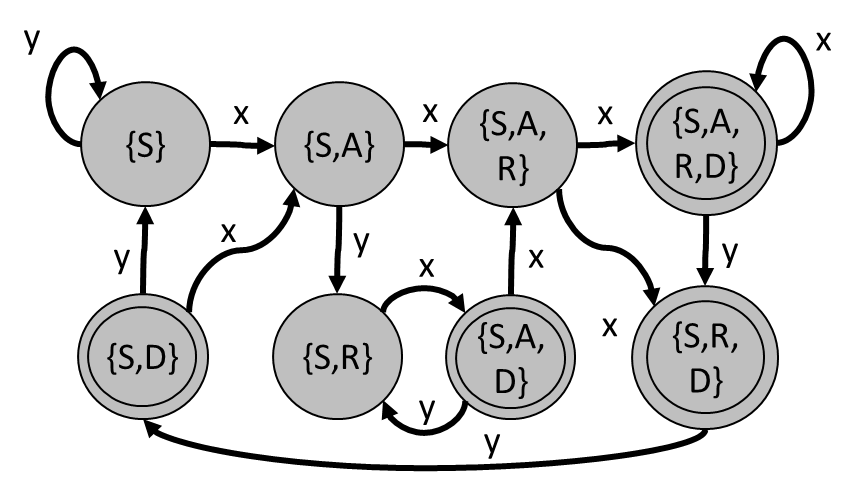 recognition
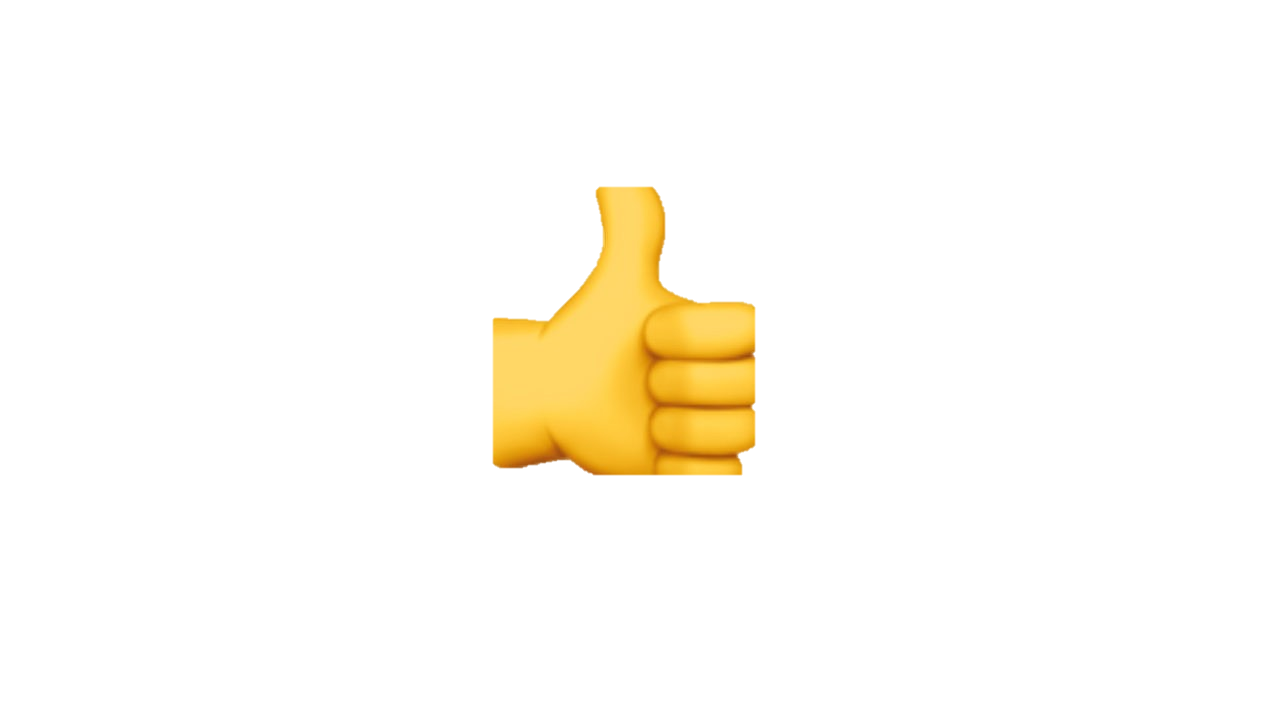 or
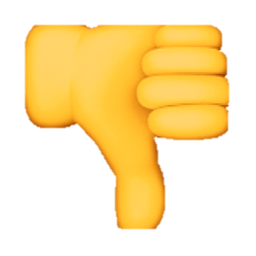 49
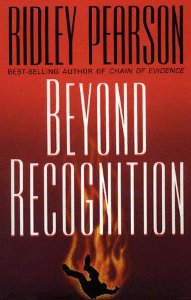 input string
Finite automata only check for language membership of a string (recognition)
The Scanner needs to
Break the input into many different tokens
Know what characters comprise the token
We need to go… beyond recognition
int a; b = 3 + 2;
DFA
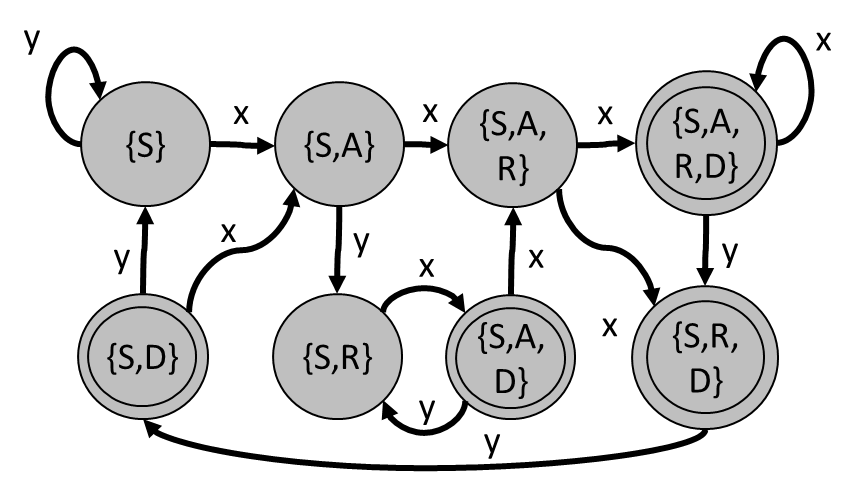 recognition
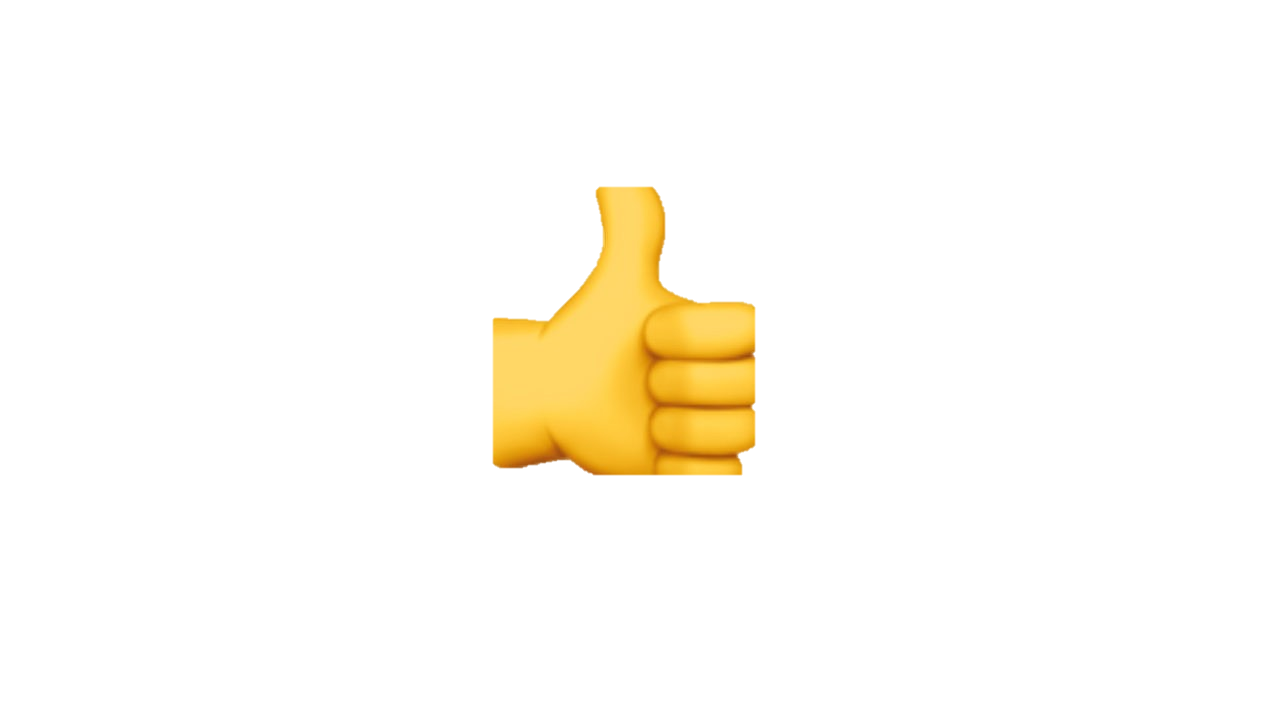 or
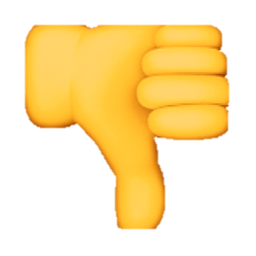 50
Next TimeLecture 3 Preview
Source code in S (sequence of chars)
Lexical Definition
Lexical Recognition
Tokenization
Scanner
Lexical analysis
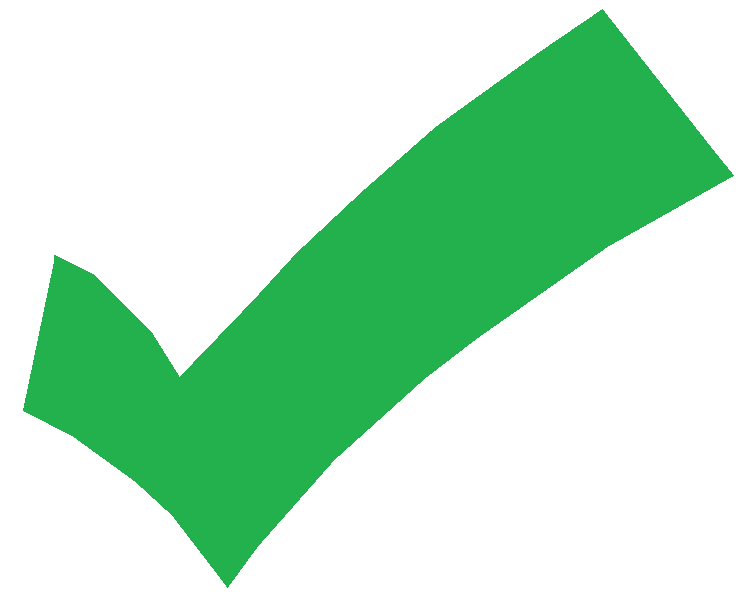 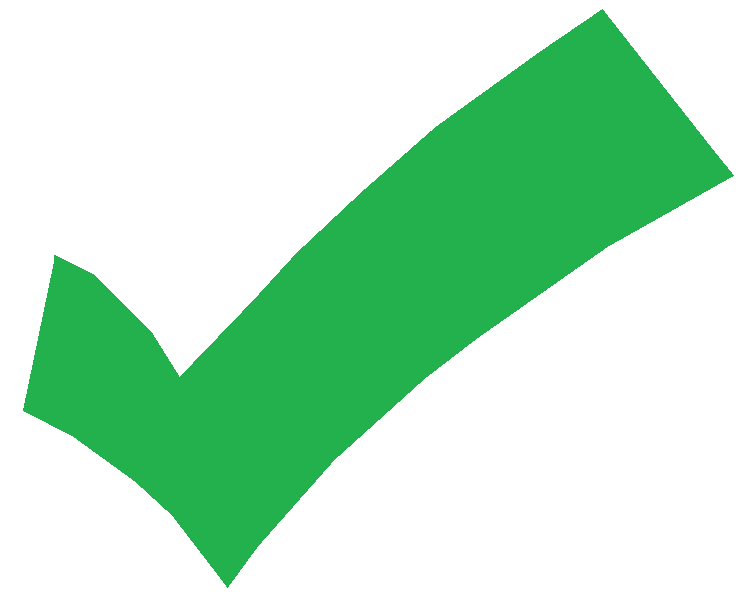 Syntactic Definition
Syntactic Recognition
Parsing
Parser
Syntactic analysis
Next 
Time
Next 
Time
(Soon)
(Soon)
Semantic analysis
Intermediate code generation
IR optimization
Final Code generation
Final code optimization
51
Output code in T